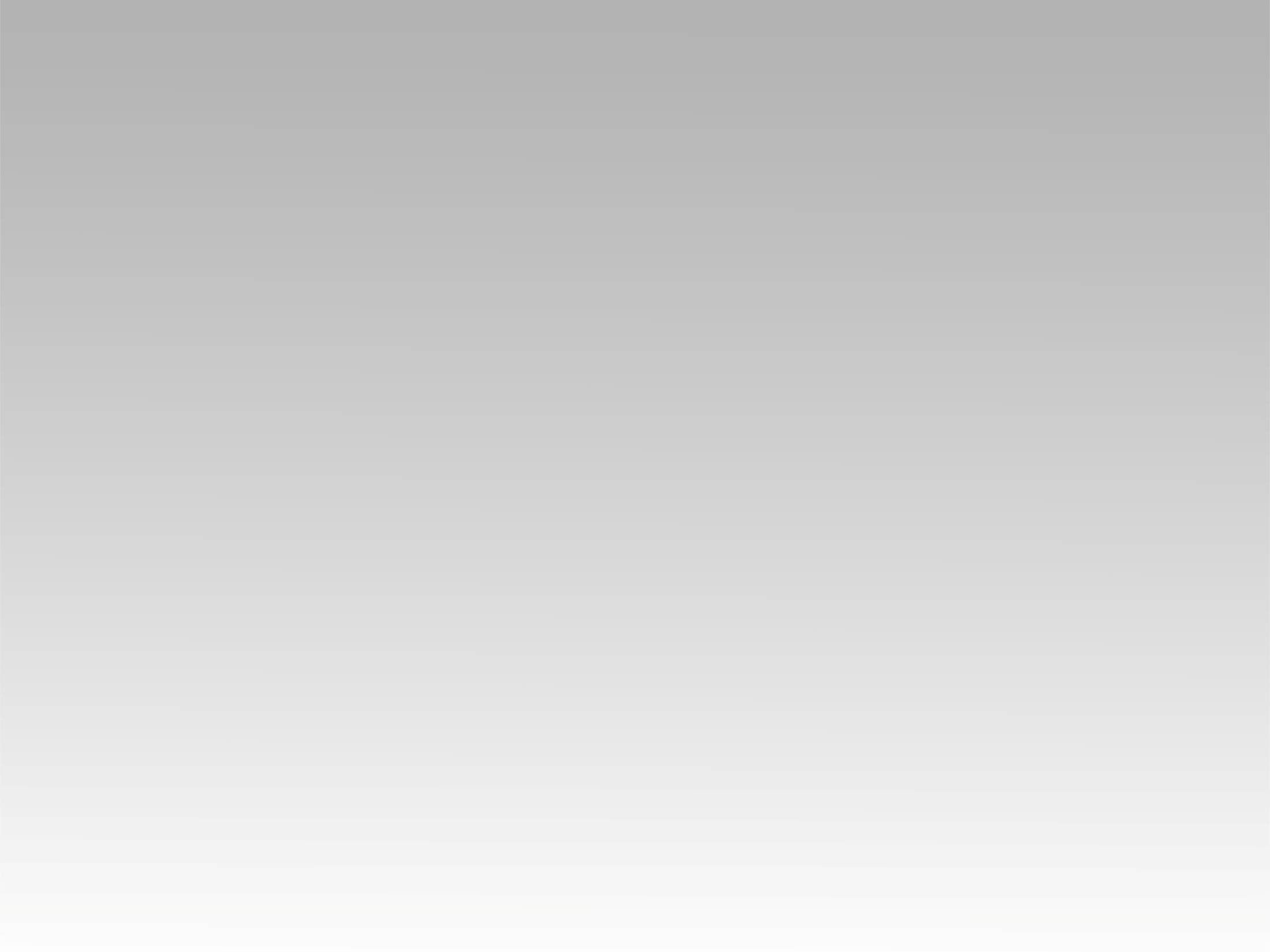 تـرنيــمة
أحيا مع الإله
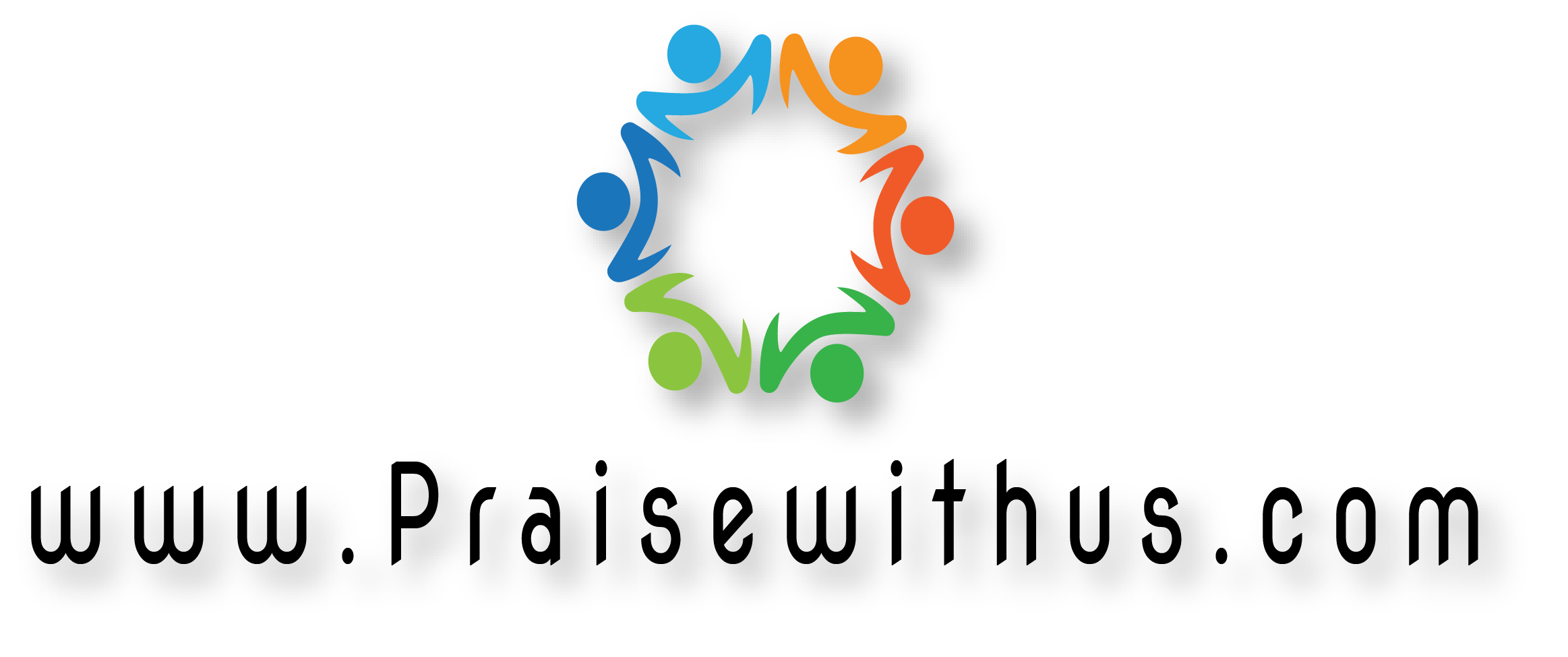 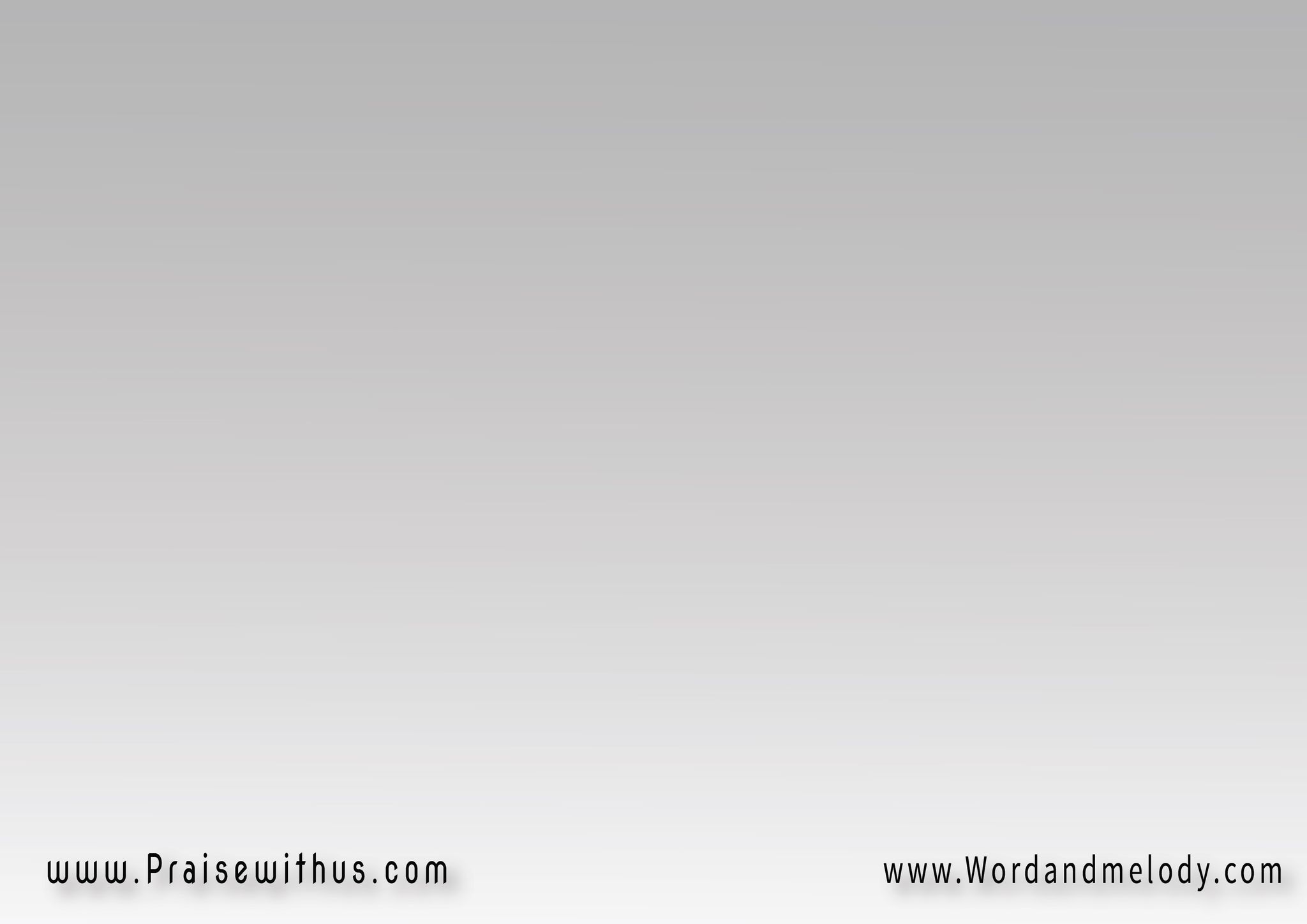 أحيا مع الإله 
 إلى منتهى الحياة
يسمعني صوته
يعلـــن حبـــــه
ليس لي سواه
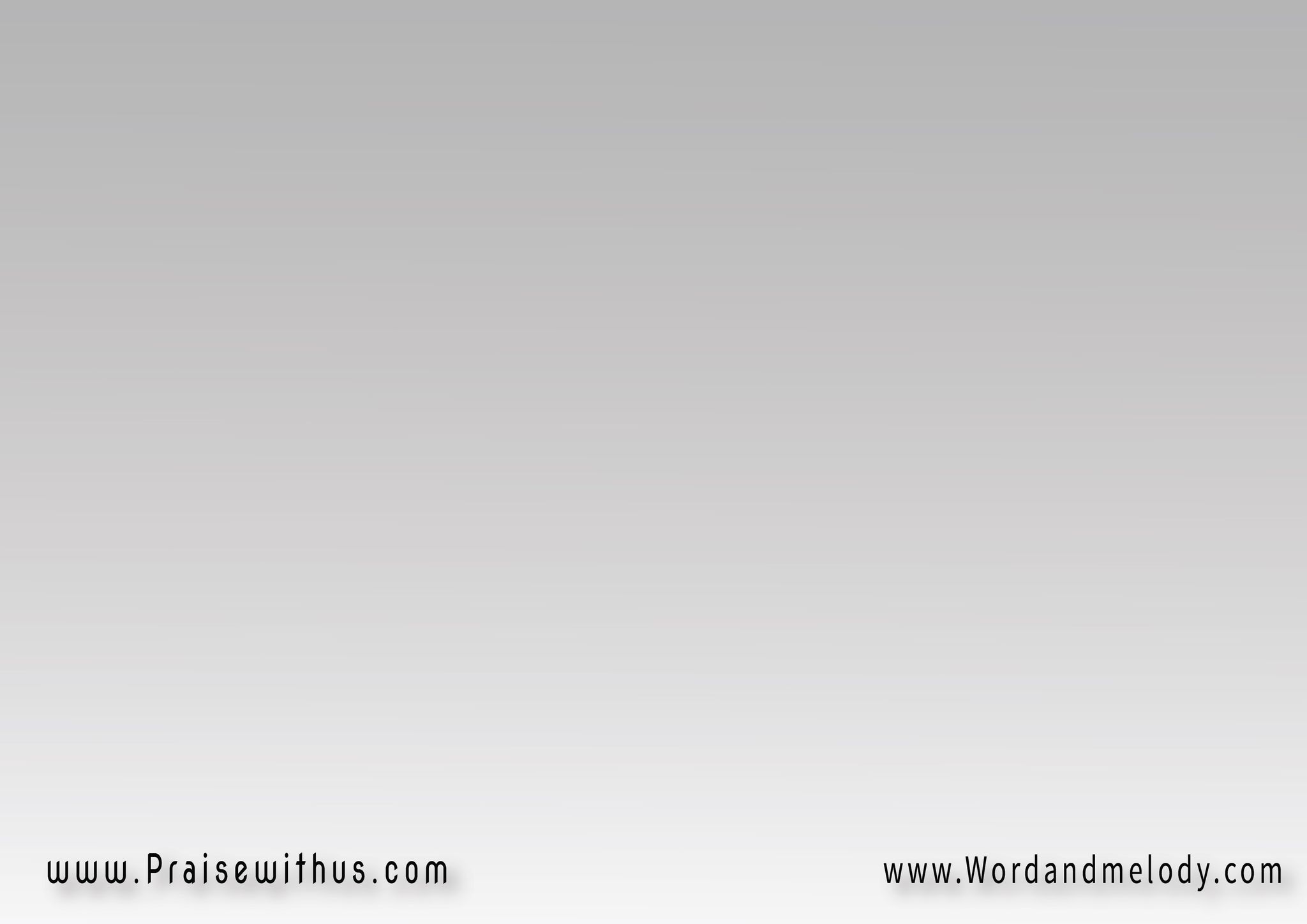 في الرب سُروري يدوم 
إذ يمنحُني السَّلام 
فَتطرَحُ نَفسي الهُموم
ربِّي قد افتدى الأنام
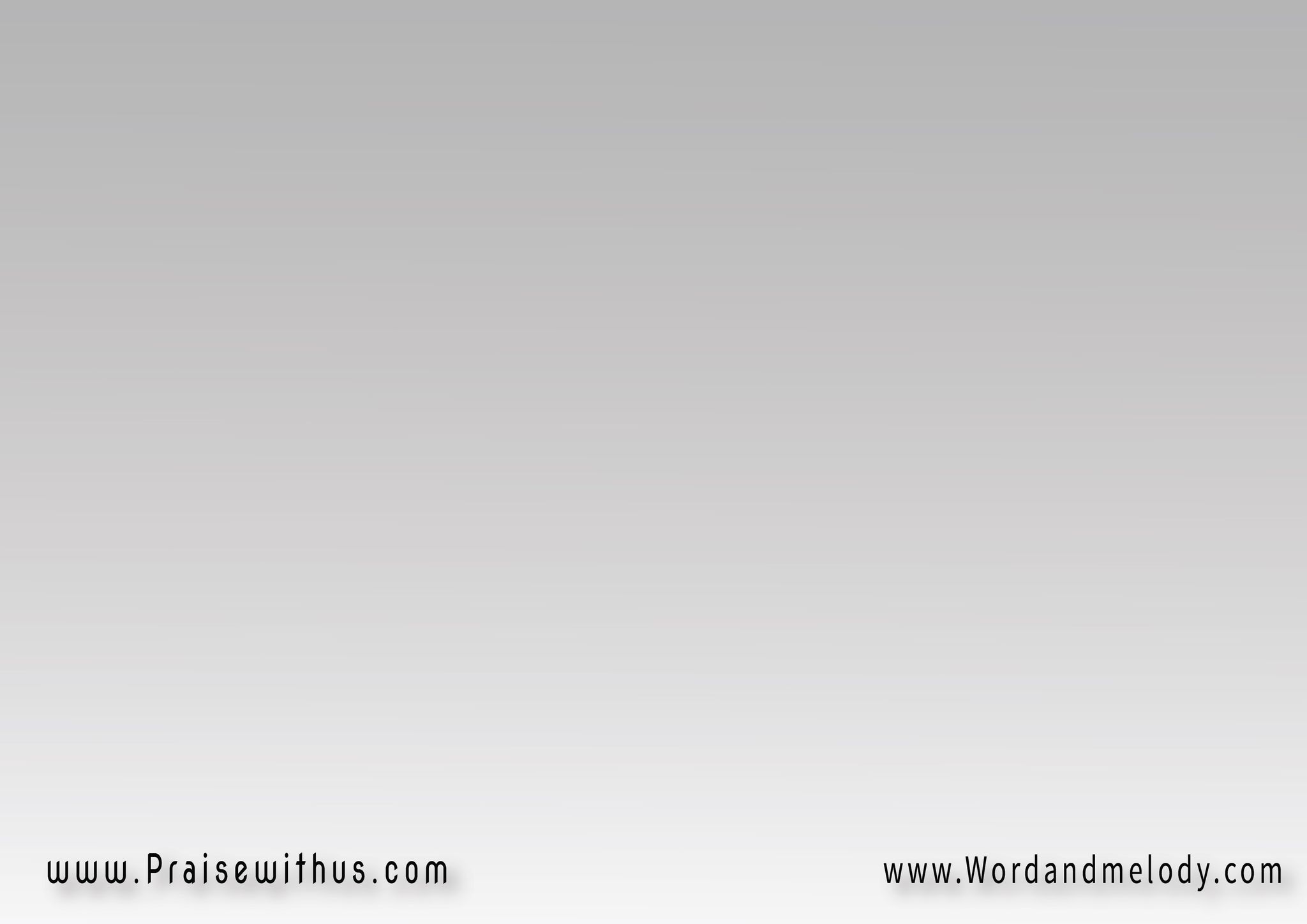 إن كنت أعاني
في حزني وأشجاني
يا من في شدتي
فيك حاجتي
لا تترُكَنّي
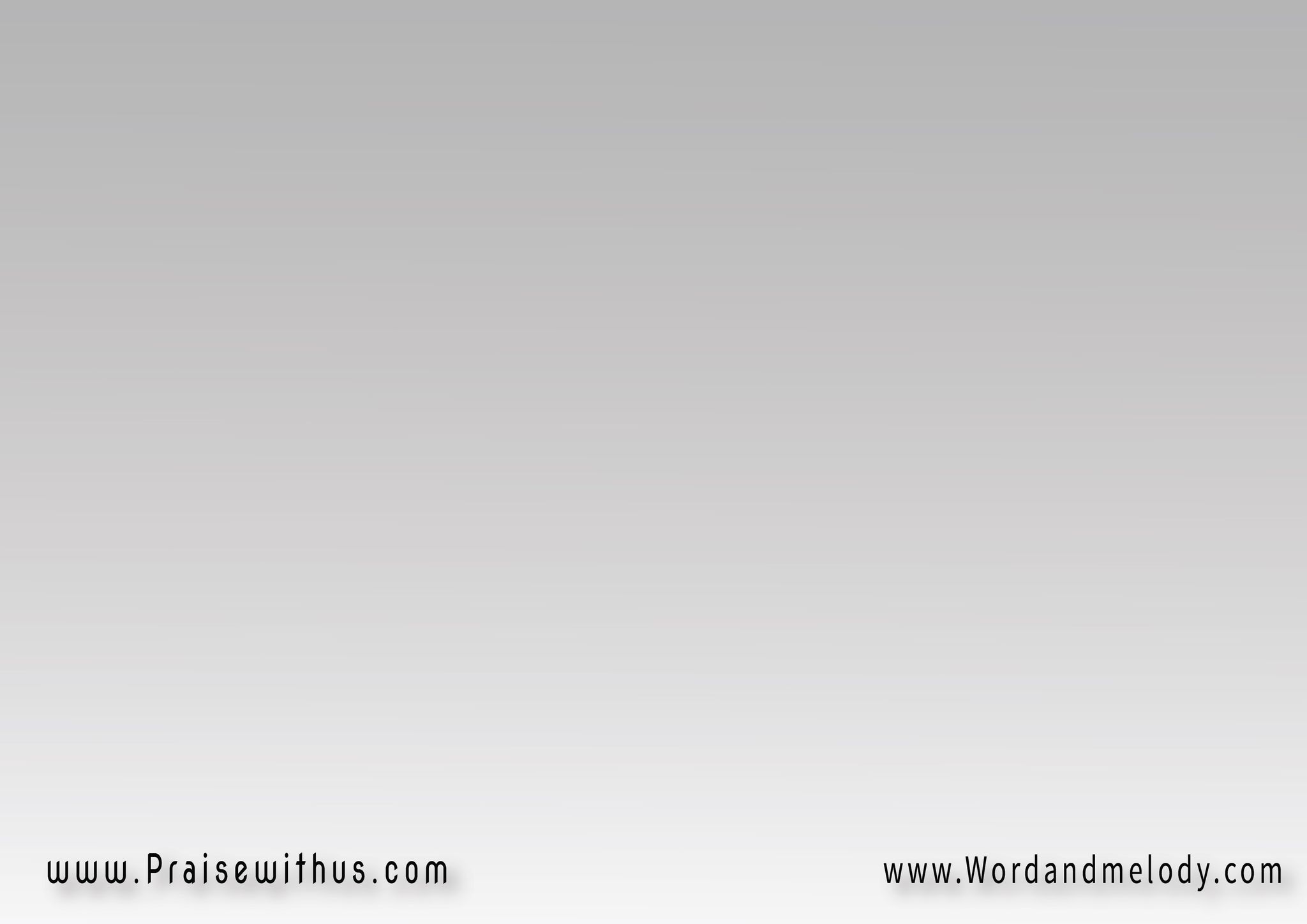 في الرب سُروري يدوم 
إذ يمنحُني السَّلام 
فَتطرَحُ نَفسي الهُموم
ربِّي قد افتدى الأنام
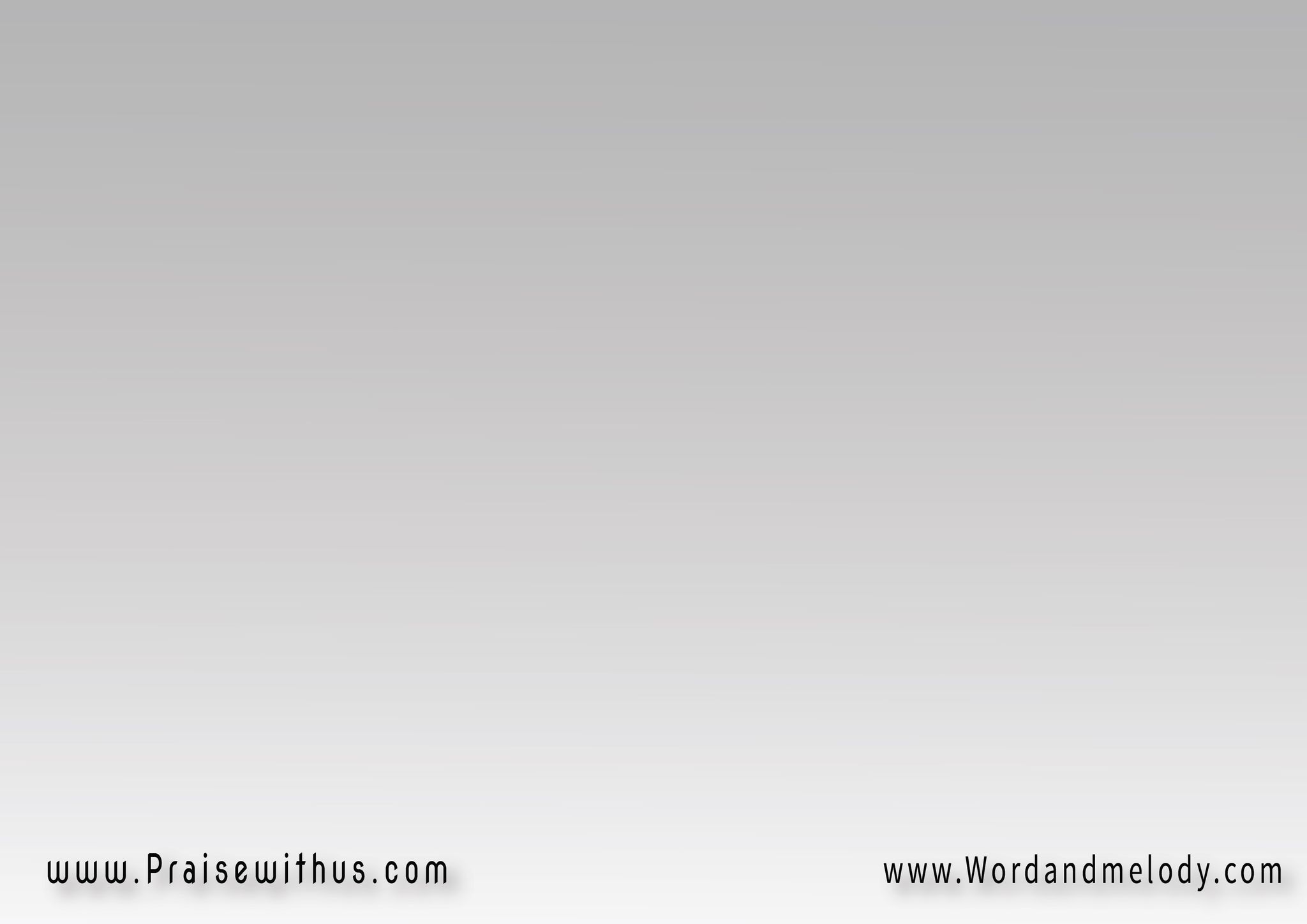 نفسي بك تهيم
قلبي يشدو بالترنيم
لا أرهب الآلام
أحيا في سلام
في ظل الرحيم
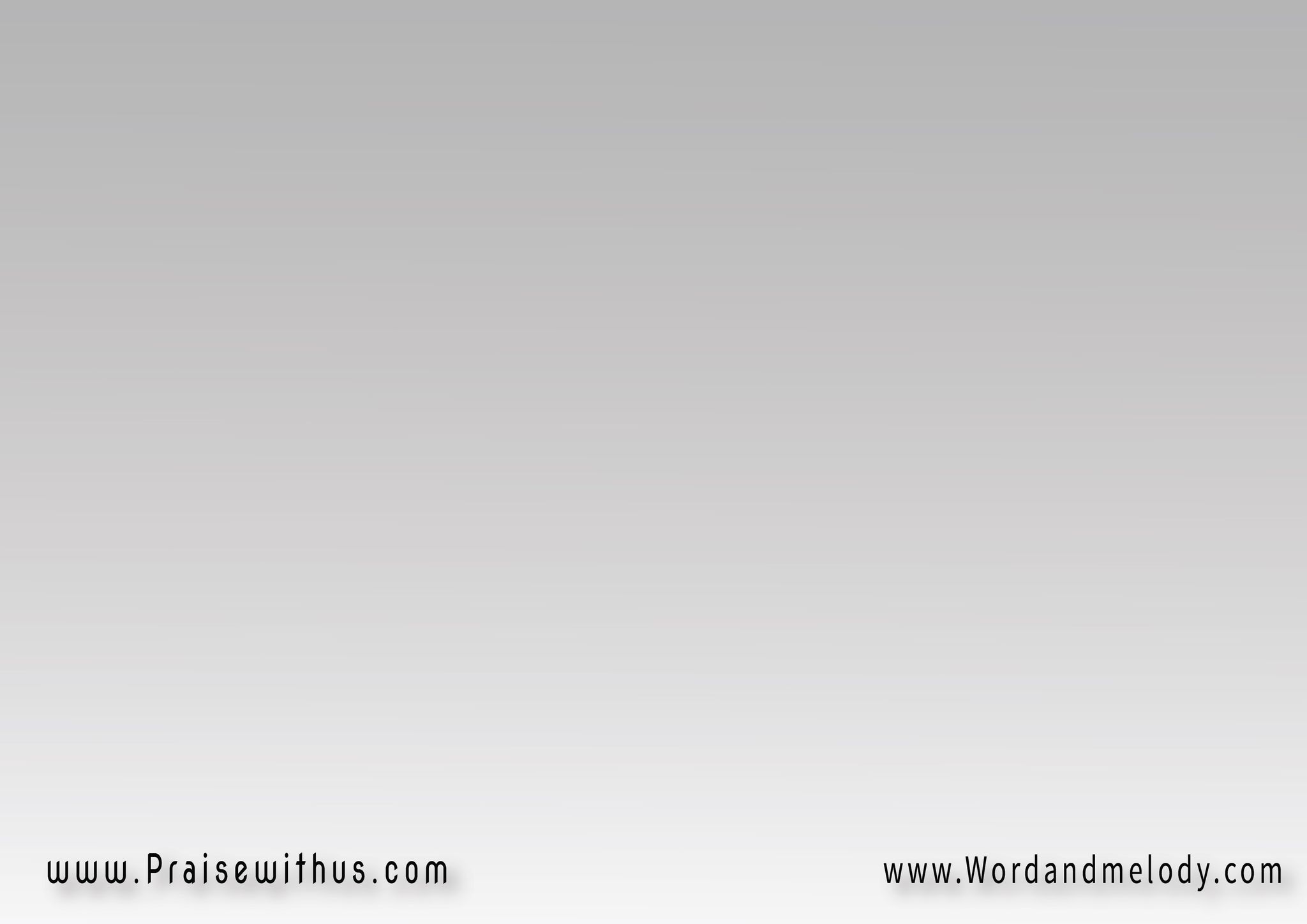 في الرب سُروري يدوم 
إذ يمنحُني السَّلام 
فَتطرَحُ نَفسي الهُموم
ربِّي قد افتدى الأنام
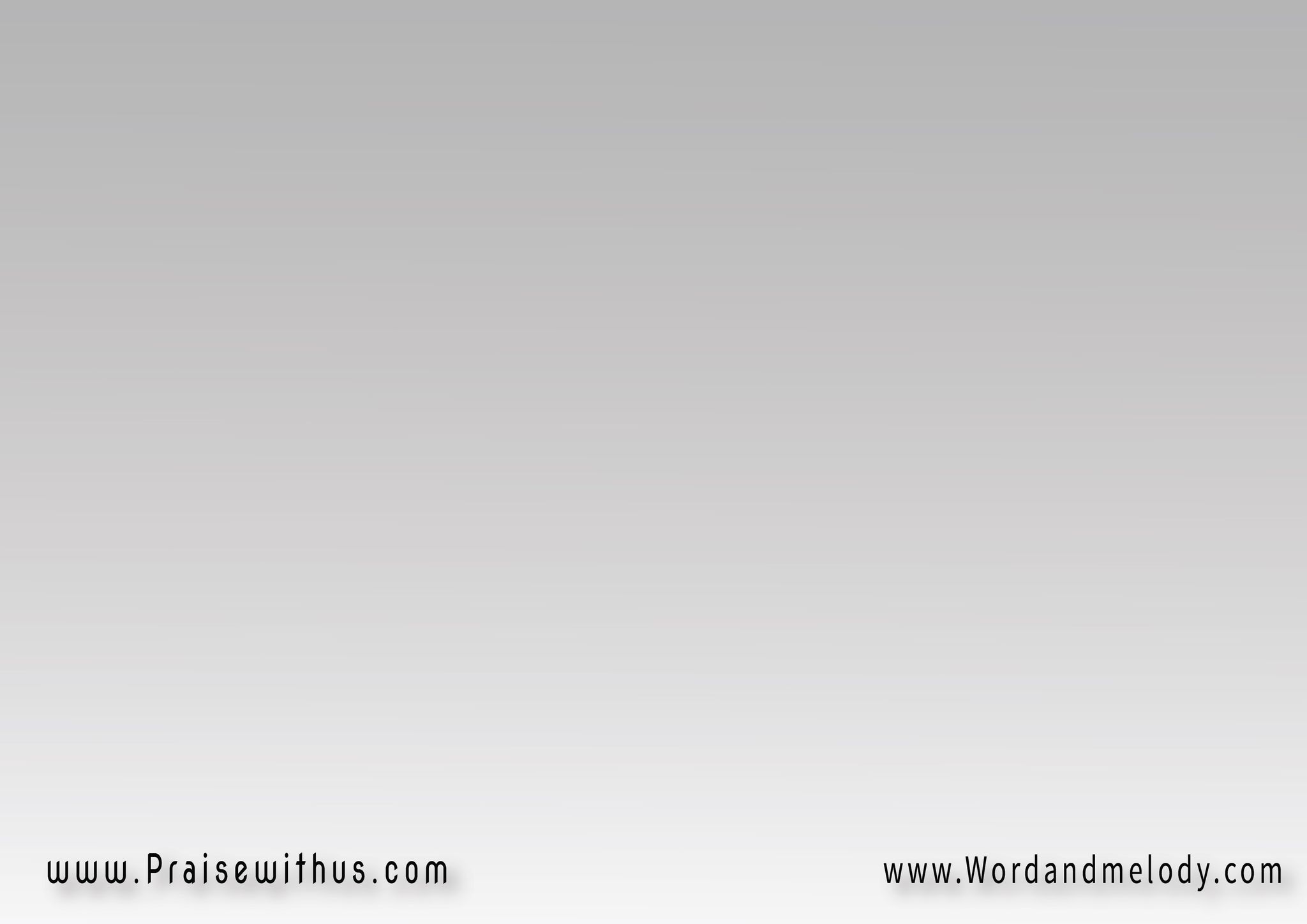 أسير في الطريق
في هُدى أوفَى صديق
فيه سعادتي
كلُّ منيتي
وهو لي الرفيق
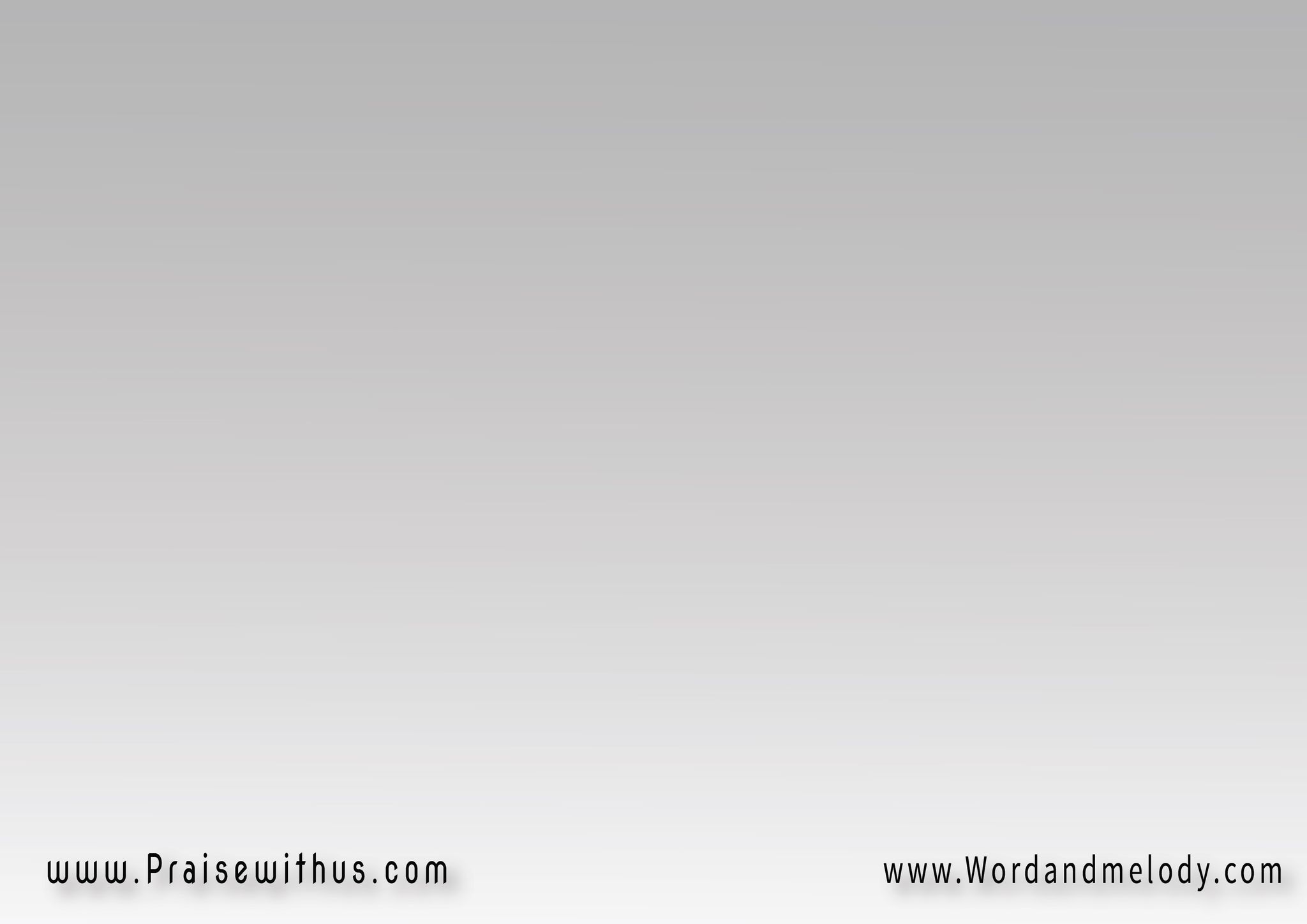 في الرب سُروري يدوم 
إذ يمنحُني السَّلام 
فَتطرَحُ نَفسي الهُموم
ربِّي قد افتدى الأنام
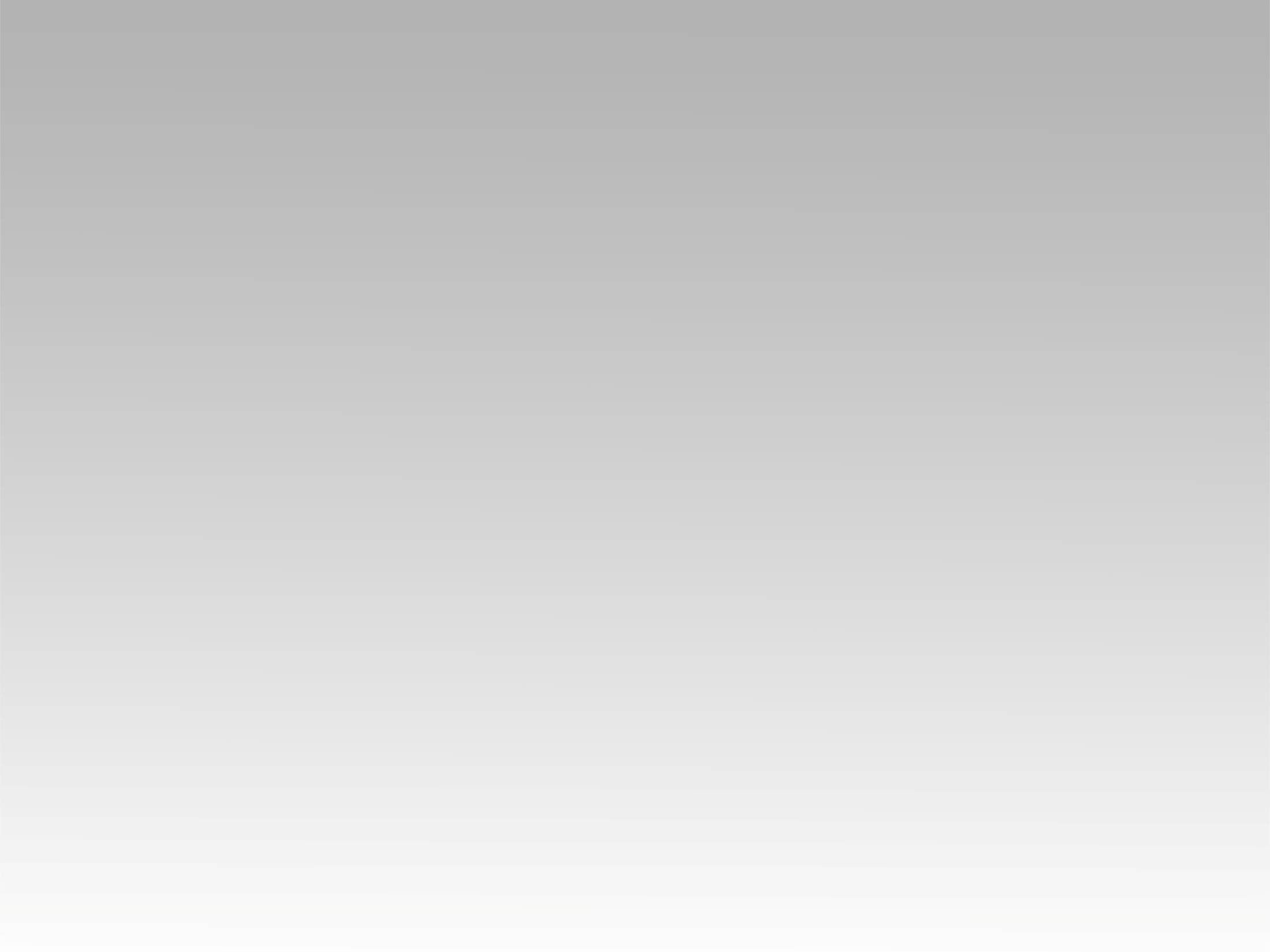 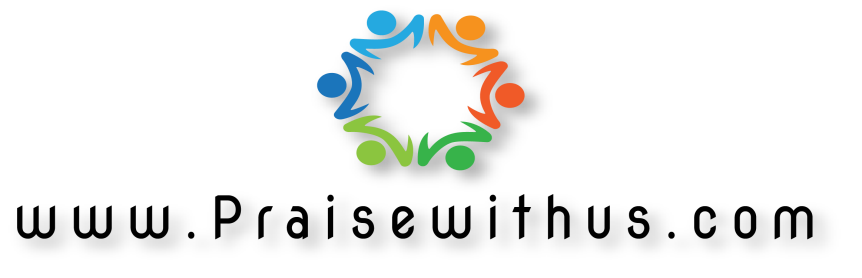